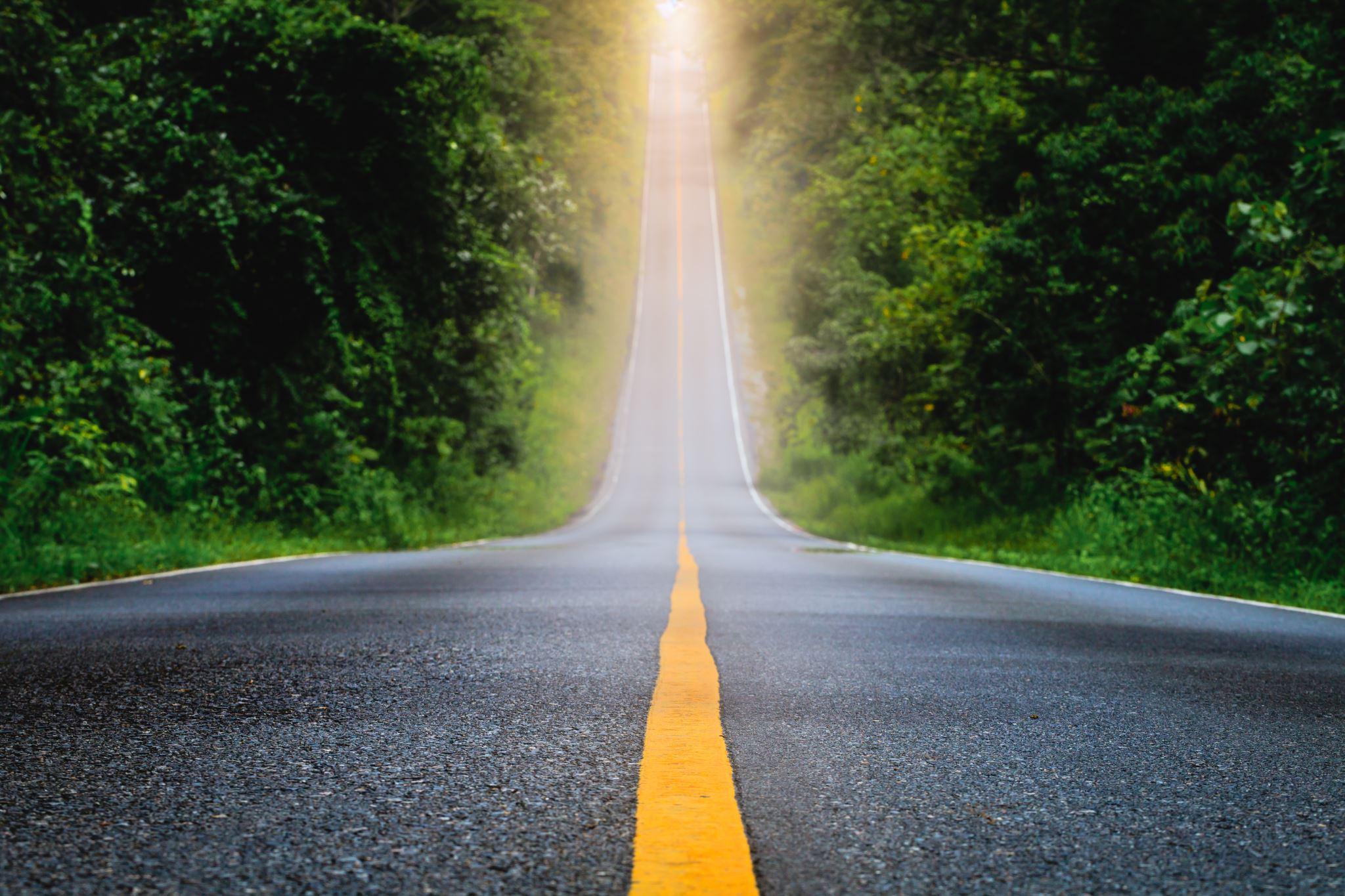 Guided Pathways
STUDENT SUCCESS TEAMS 
Phase 1 and Phase 2
Community of Practice April 22, 2022
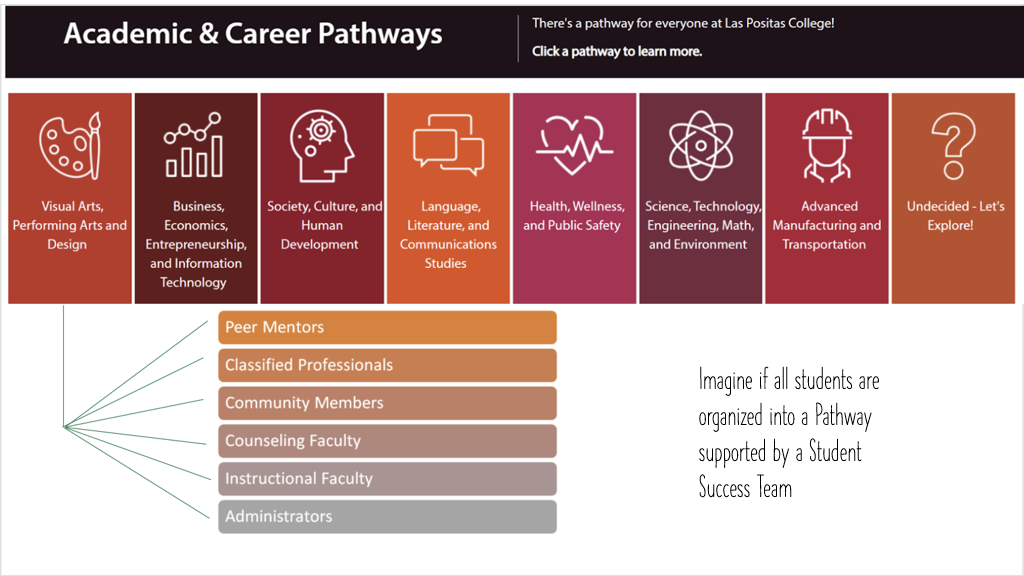 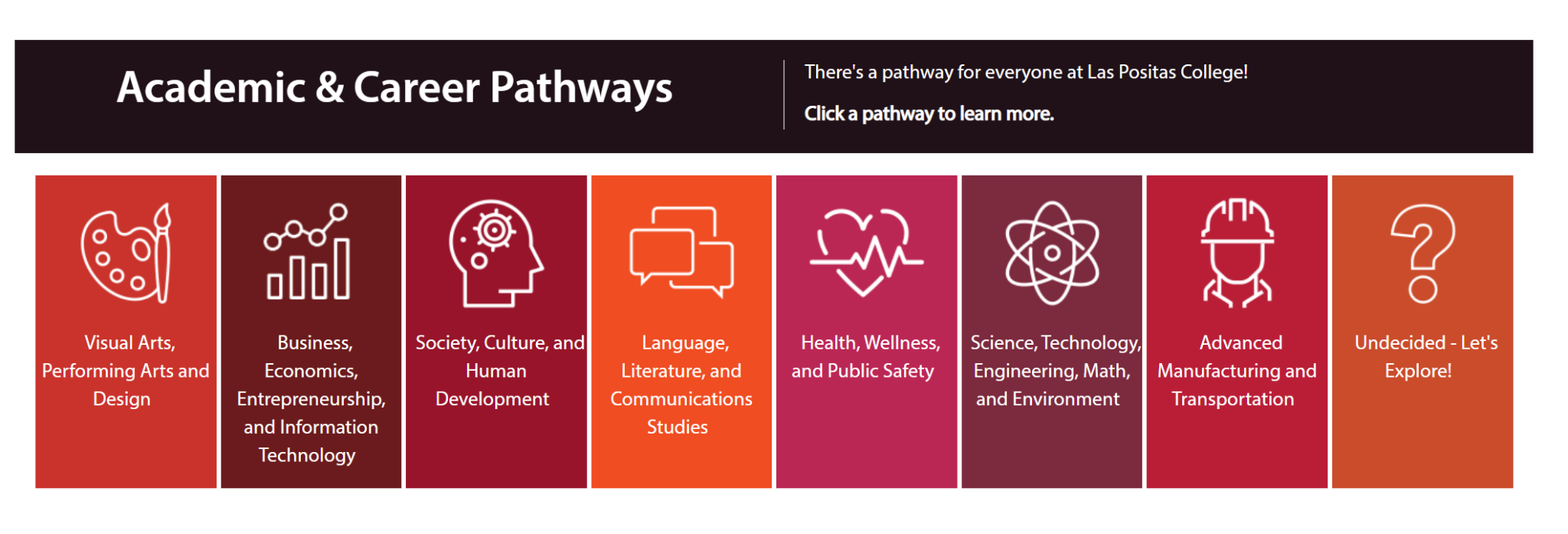 Student Success Teams for each Pathway will use:
a Pathway Website that organizes key supports for student success
Canvas sites for pathway communication and networking
Pathway specific data sets about students along their journey 
Data sets disaggregated by demographics to reduce equity gaps

		                              …helping our students will get a lot easier!
STUDENT SUCCESS TEAMS 
PHASES BEING CONSIDERED FOR IMPLEMENTATION
Phases will be gradual and driven by feedback and infrastructure. Goal is to create sustainable and proactive measures that makes supporting students easier and more streamlined.
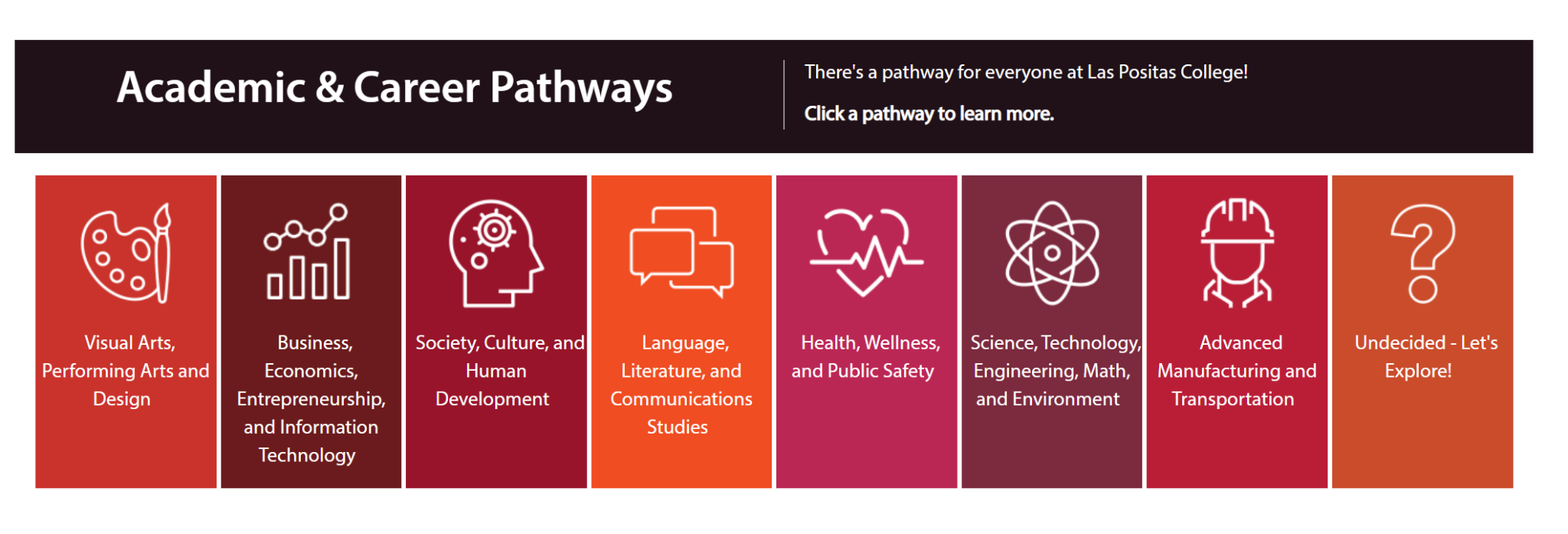 Student Success Team Members
Comprised of individuals from Academic Services, Student Services, Administrative Services, Student Mentors

Infrastructure: Pathway Website
[Speaker Notes: Phase 1 will also include a “Student Success Team” - a group of individuals for each of our Pathway that answers the question for students “Who Cares About Me?”

We see the makeup and work of Student Success Teams changing over time, but in Phase 1 here is what Student Success Teams will do.]
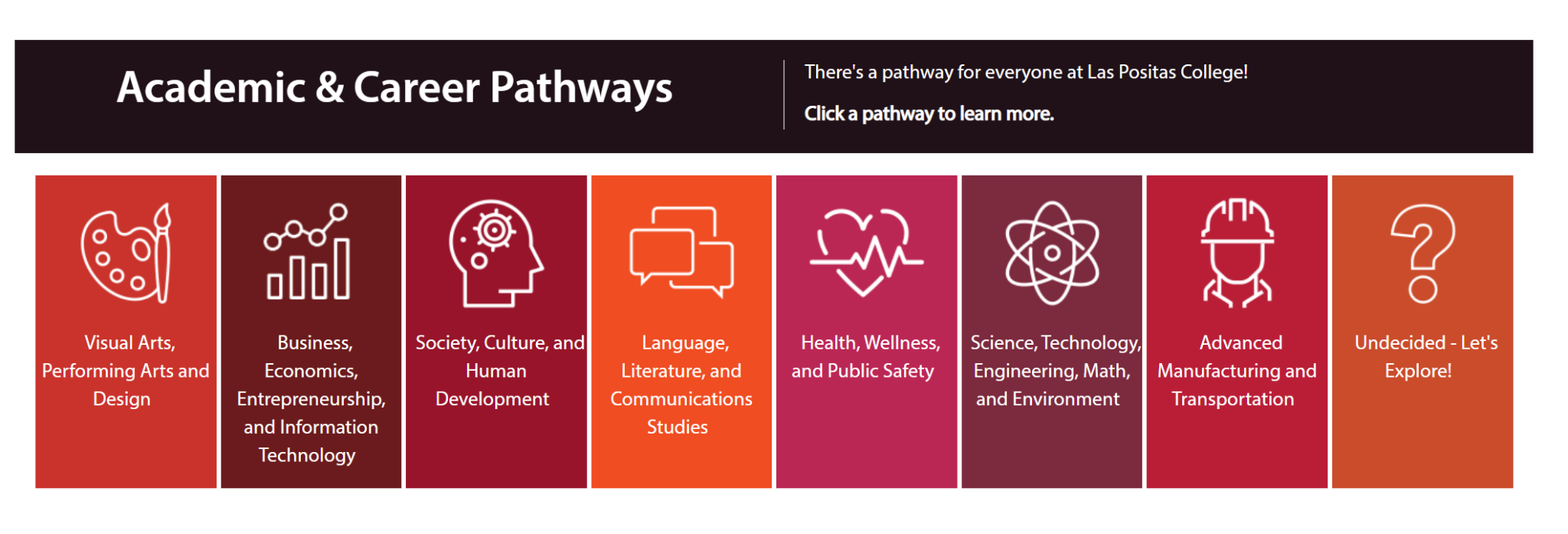 Please take our Phase 1 survey ! 

We want your feedback about Student Success Teams training and “soft-handshakes” to begin Phase 1!
STUDENT SUCCESS TEAMS PHASE 1
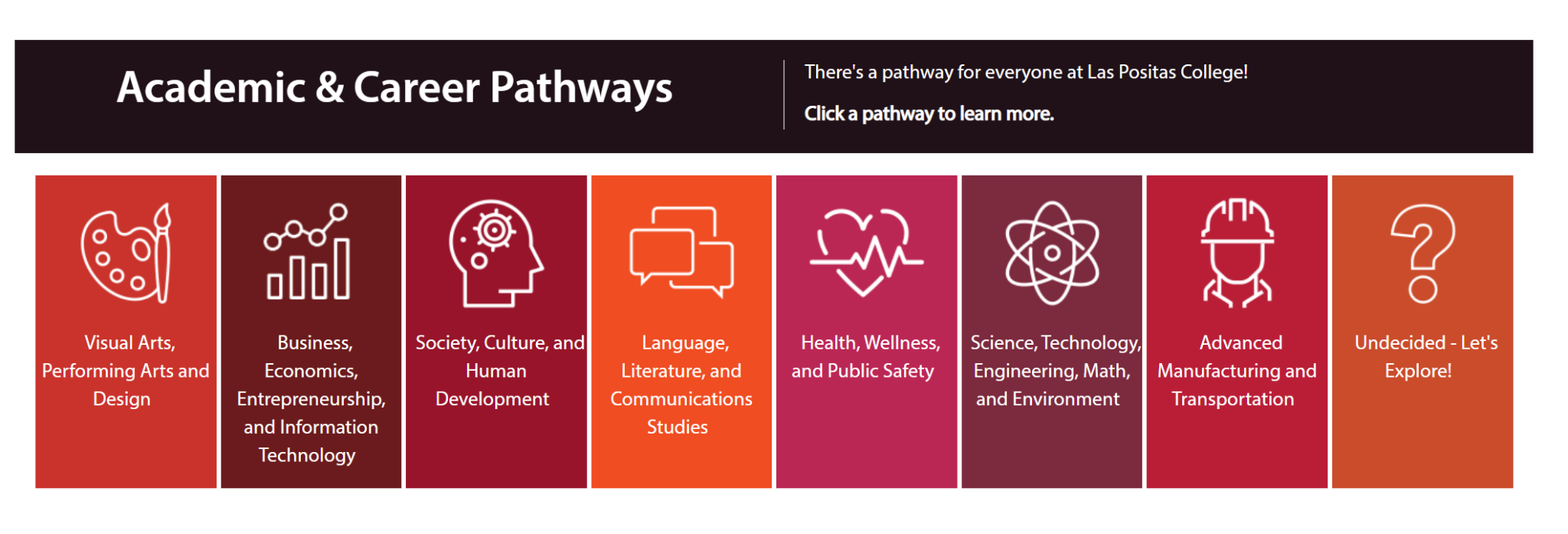 Student Success Team Members
Comprised of individuals from Academic Services, Student Services, Administrative Services, Student Mentors

Infrastructure: Pathway Canvas Sites
STUDENT SUCCESS TEAMS PHASE 2
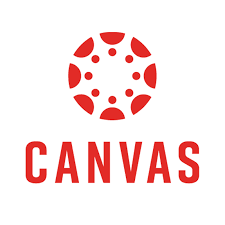 Pathway Canvas Sites
Focus on enhancing pathway communication and belonging.
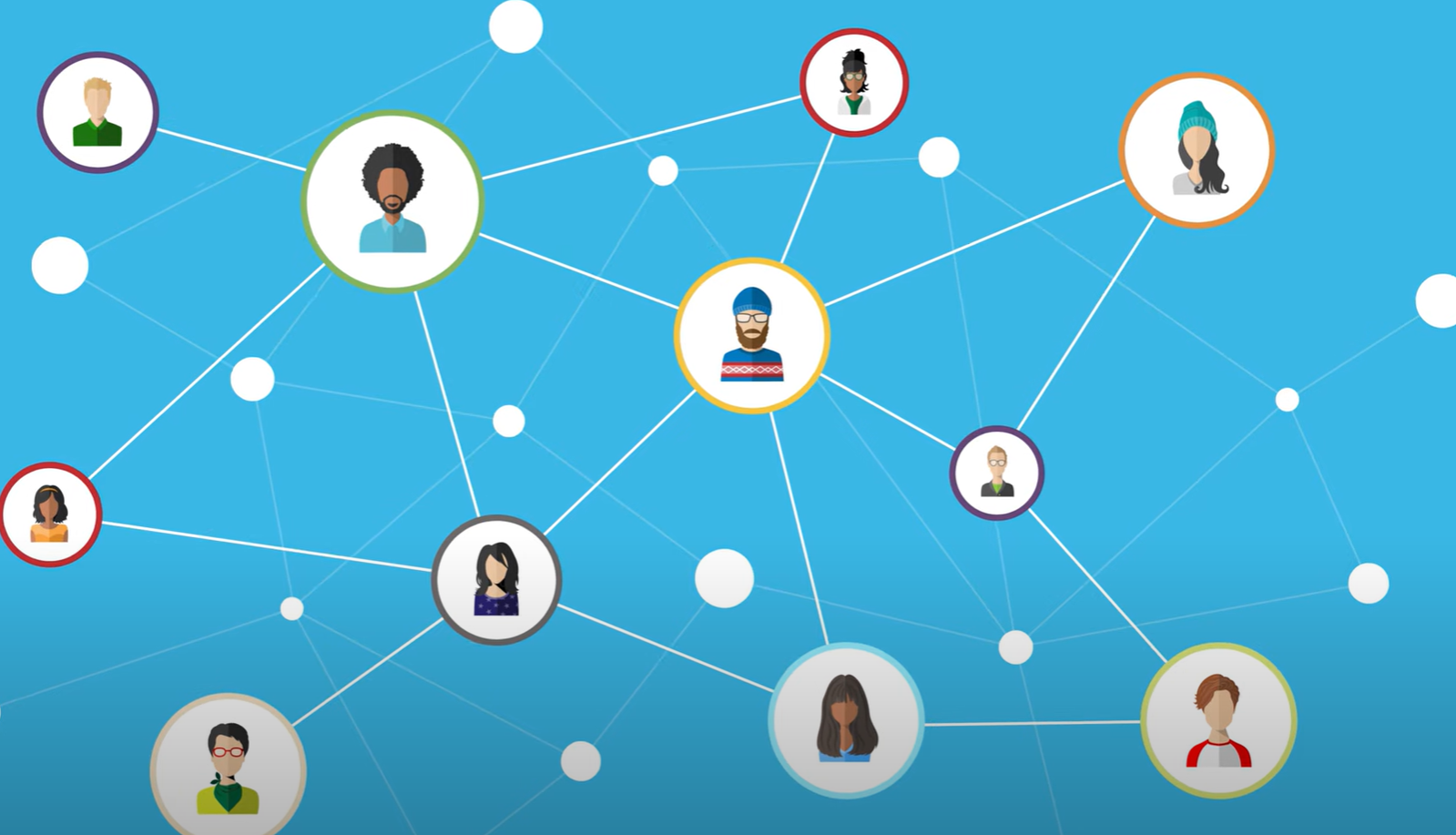 Announcements can provide key academic and pathway information to their Canvas inbox!
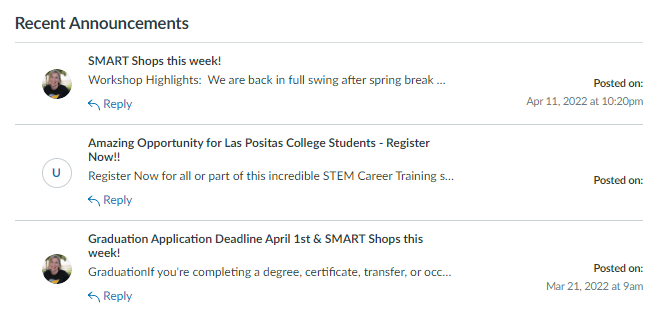 Canvas sites can provide opportunities for students to interact, connect, network
Key Content on Canvas Templates
Student Success Team members, their contact information, office hours
Announcements
Program Maps for all degree/certificate programs
Career Information (Career Coach)
Semester-by-semester to-do list
Calendar
Breakout Group Activity

Part of the integration of Canvas in Pathways is to create norms.  In groups, please discuss how we might utilize Canvas in a way that will not overwhelm students with information 

Suggested discussion questions:
What belongs on the Canvas calendar (do we run the risk of creating too many items in a student’s calendar - Smart Shops, key deadlines, office hours, etc)?
What is the MOST vital information students should see on their Pathway Canvas page (front and center)?
Is a discussion board a useful place for students to interact with peers and/or professionals on campus?
How many announcements per week/month is too many?
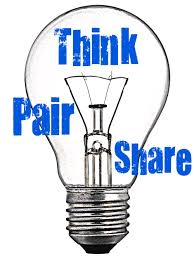 15 minutes
Breakout Group Activity

Please discuss the key announcements that should be shared on a Pathway Canvas site. 

Who should be posting announcements?  
When (in the semester) should that announcement be made?
Pick a breakout room:
Zoom Group 1: “What steps do I need to take next?”
Zoom Group 2: “Who cares about me?”
Zoom Group 3: “How can I afford college?”
Zoom Group 4: Enhance Belonging
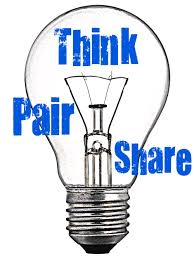 15 minutes
https://docs.google.com/document/d/1sZK5tF7ut5Cgl9n5BwxdvWHgHahJnTNUgRje25Ftd2k/edit?usp=sharing
[Speaker Notes: https://docs.google.com/document/d/1sZK5tF7ut5Cgl9n5BwxdvWHgHahJnTNUgRje25Ftd2k/edit?usp=sharing]
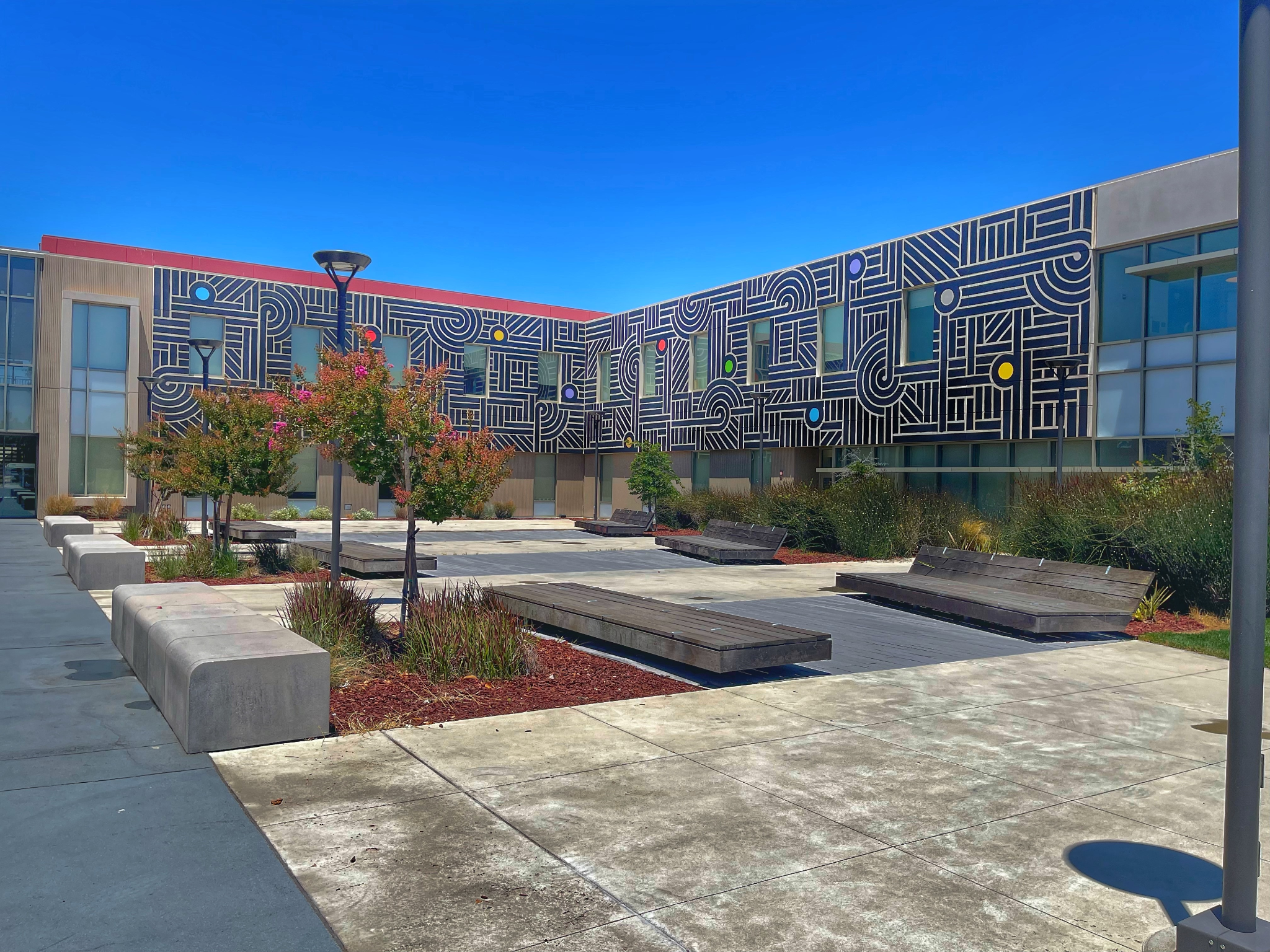 THE YEAR AHEAD – STUDENT SUCCESS TEAMS
IT IS AN “US” THING